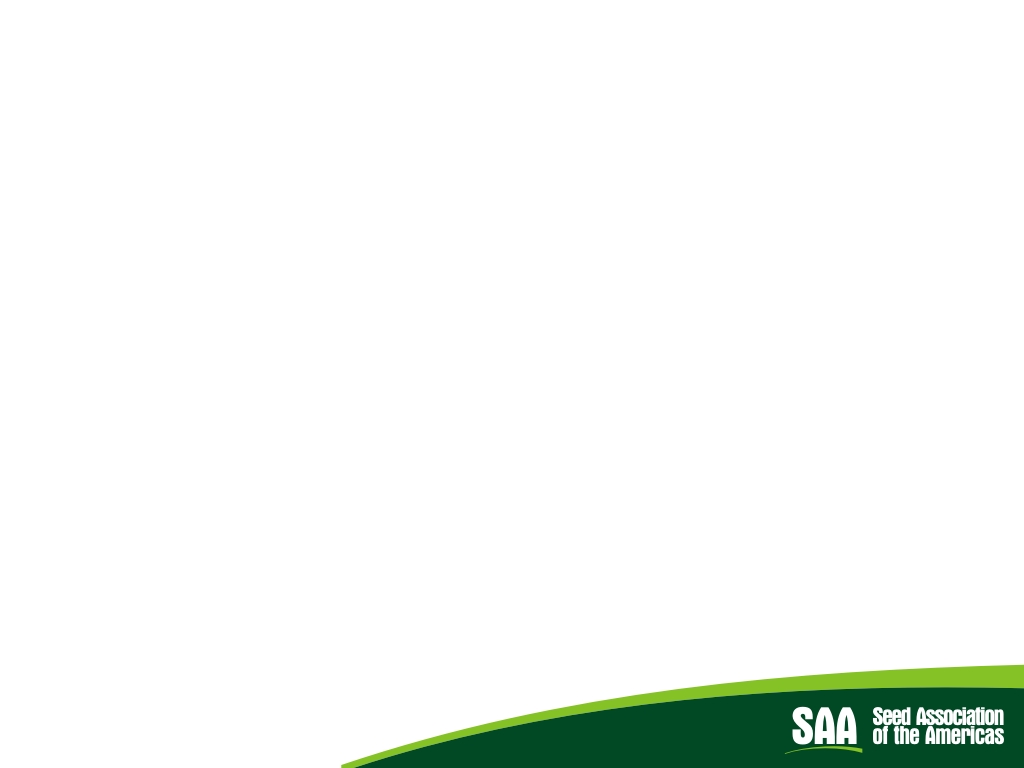 Lista de plagas:
México
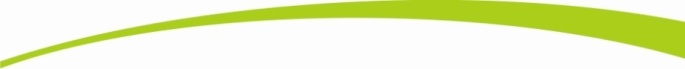 [Speaker Notes: Existen aproximadamente 300 plagas reglamentadas en semillas. Las de mayor detección en el comercio de semilla son 7. Estamos revisando la lista con la NPPO y científicos para verificar que plagas deben permanecer reglamentadas y cuales no califican. También se podrían adicionar algunas que no están actualmente. Esta lista revisada será una buena base para los ARPs y dará certidumbre a las empresas.]